Feed stuffs available for dairy animal and dairy nutrition
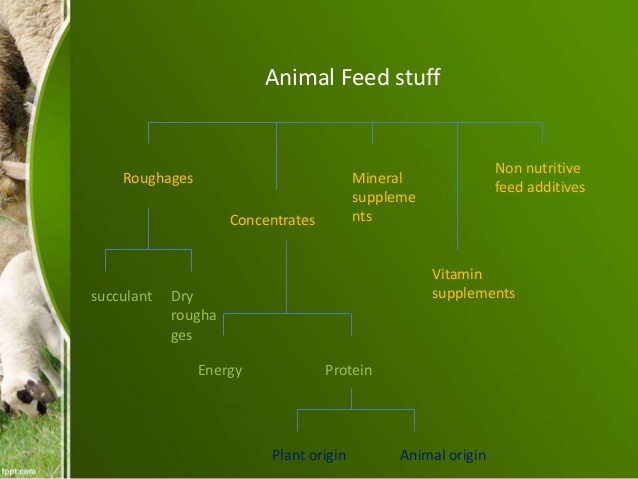 What is Nutrition!
Nutrition is the science of dealing  with the utilization of food by the  body processes which transforms  food into body tissues and energy.
Utilizations
Nutrients are utilized by the animals for:


Maintenance
Growth
Production
Reproduction
Health control
Importance
To obtain and utilize  surplus or unusable feed  stuffs
And convert them to  desirable products such as
meat, milk, eggs, fiber  and work.
What is a	Nutrient?
A single class of food or group of
like foods that aids in the support  of life and makes it possible for  animals to grow or provide energy  for physiological processes.
Digestible Nutrient
The portion of the nutrient which
may be broken down (digested) and  absorbed and used by the body.
The Six Nutrients Needed
Protein
Carbohydrates
Fats
Minerals
Vitamins
Water
Proteins
Needed for growth and repair
Helps form muscles, internal organs, skin,  hair,wool, feathers, hoofs and horns
Contain carbon, hydrogen, oxygen and  nitrogen
Examples of Proteins
Meat and Bone  Meal
Fish Meal
Soybean Meal
Cottonseed Meal  
 Dried Skim Milk
6. Amino Acids
Carbohydrates
Furnish energy for body functions, growth  and reproduction
	The largest part of the animals food supply  and usually the fibrous part of the diet
Include sugars, starch and cellulose
Are made of carbon, oxygen and hydrogen
Fats
Furnish a concentrated source of energy, up to 2.25 times as much energy as carbohydrates do.
Form cholesterol, steroids and other body  compounds
Found in every cell in the body
Affect the condition of skin and hair
Are made of carbon, oxygen and hydrogen, but  contain much larger proportions of carbon and hydrogen than carbohydrates do
They also provide energy reserves, protection for  vital organs, and they insulate the body
Minerals
Primarily found in bones and teeth
Important in blood for the carrying of  oxygen
Regulates heartbeat with potassium,  sodium and calcium
Major Minerals
The major minerals are
calcium, phosphorus, sodium, chlorine,  magnesium, and potassium.
They are required at comparatively high  levels described as per cent of diet or  grams per day.
Minor Minerals
They are required only in very small  amounts.
Some minerals fed in excess amounts  may cause a deficiency in others
Iron, Zinc, Copper, Manganese, Cobalt,  Iodine, Molybdenum, Selenium, Fluorine
Vitamins
Are only needed in small amounts
Are essential for life and health
Provide a defense against disease,  promote growth and reproduction
Contribute to the general health of
the animal
Vit. A, B, C, D, K, E etc
WATER
Accounts for 70% or more of the  composition of most plants and animals
How much do animals drink per day?
Beef cattle: 7-12 gallons per head
Dairy cattle: 10-16 gallons per head
Horses: 8-12 gallons
Swine:	3-5 gallons
Sheep and goats: 1-4 gallons
Chickens: 8-10 gallons per 100 birds
Turkeys: 10-15 gallons per 100 birds
Factors for Control
Water Quality
Salinity, acidity, pollution, and algae growth
Environmental Factors
Air temperature and feed quality
Animal Factors
Breed differences, age, and condition of stock
Feed	Resources
Crop  Residues
Fodders
Grains/  Oilseeds
LIVESTOCK  FEED
Feed  Additives
By-  Products
Grazing  Areas
FEED CLASSIFICATIONS
Roughages

Concentrates

Supplements
ROUGHAGES
High in Fiber and relatively low in digestible  nutrients
Examples of roughages:
Alfalfa
Clover
Soybean
Oat hay
Corn Silage
Concentrates
Are low in fiber and high in  digestible nutrients

Examples of concentrates:
Corn
Cottonseed
Barley
Oats
Sorghum
Supplements
Supplements are extras that supply the body with  additional	nutrients.
Some of the supplements are minerals salt, copper,  iodine and iron
Vitamin A and D are also very important to  ruminant animals
Salt
Copper
Iron
Mineral	Mixture
Feeding Management
An Art that need to know;
Requirements of the animal according to milk yield  & lactation stages
Nutrient composition of available feeds  &
How to combine different feeds to match the  animal requirements



Should be
Balanced approach  Cost effective  Sustainable



Improvement in Utilization of Feed Resources
Feed   Contamination &  Poisoning
Animal  Factors
Fodder  Management
Diagnosis of  Feed  Problems
Feeding  Management
Feed  Improvement  Techniques
Nutrients
↑ Feed  Utilization
Requirements
Feed  Supplements
Feed  Composition
Feed Testing  & Results  Interpretation
Feed  Formulation
Hay or silage  Making
How to over come the dry period  feed	 scarcity problem
Conserve green fodder as silage	( maize fodder,  sugar cane tops, oats, mott grass etc)
Hay making	( Berseem/ lucern)
Adopt	urea	treatment	of	straw	for	improved  feed	value

	Offer	multinutrient	feed	blocks	when	poor  quality	forages	are		fed.
Silage Making
Molasses-urea Blocks are suitable with
poor	quality	forages	during	dry	period
Molasses- Urea Blocks can be prepared on farm
Thank you